TRƯỜNG THPT SỐ 2 TUY PHƯỚC
GIÁO VIÊN: PHẠM THỊ THU QUYÊN
MÔN : GIÁO DỤC KINH TẾ VÀ PHÁP  LUẬT, LỚP 10
BÀI  3 : THỊ TRƯỜNG
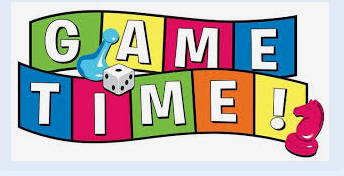 8 từ khóa tương ứng 8 gợi ý với cụm từ và hình ảnh có sẵn thời gian cho mỗi từ là 15 giây, hết 15 giây của từ thứ 1 thì gợi ý cho từ thứ 2 được mở lần lượt đến hết. Các nhóm ghi đáp án theo thứ tự vào mẫu cho sẵn
Hết thời gian nhóm có số câu trả lời đúng nhiều nhất là nhóm thắng cuộc
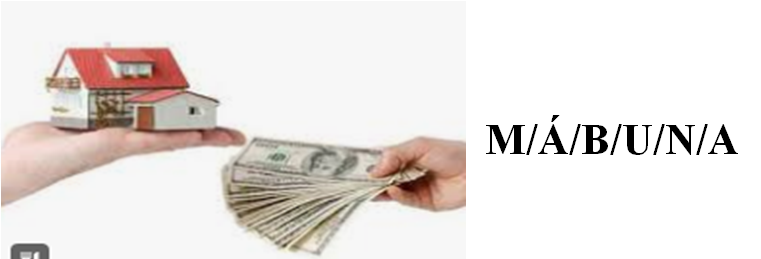 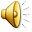 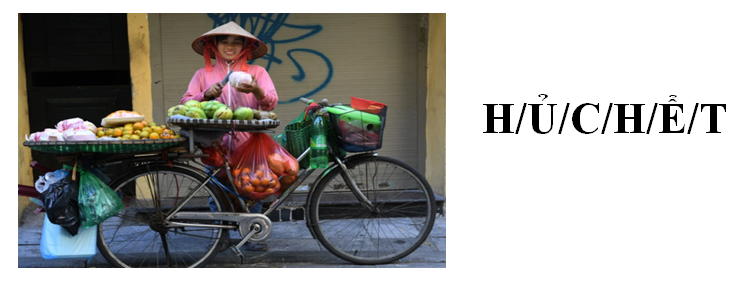 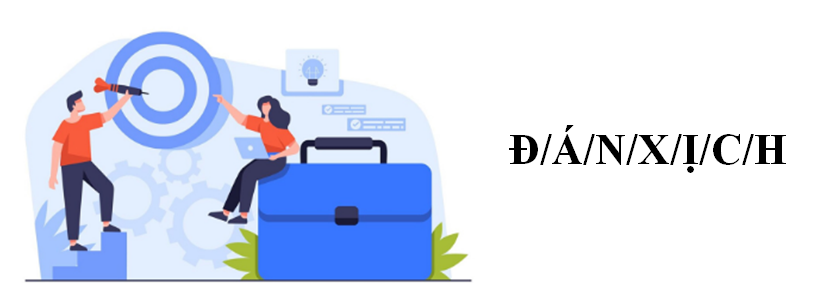 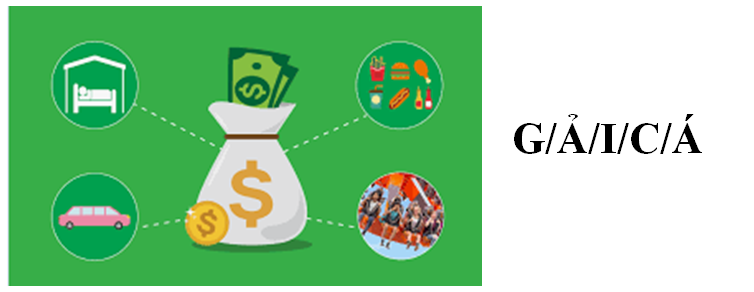 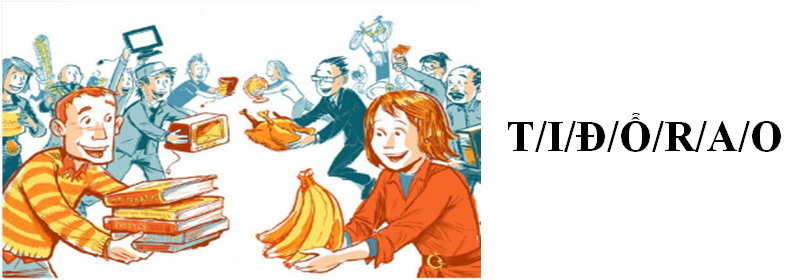 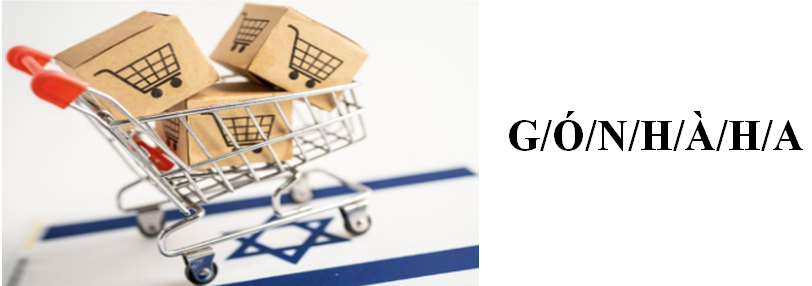 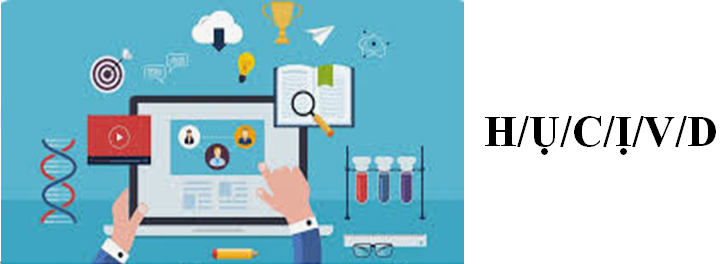 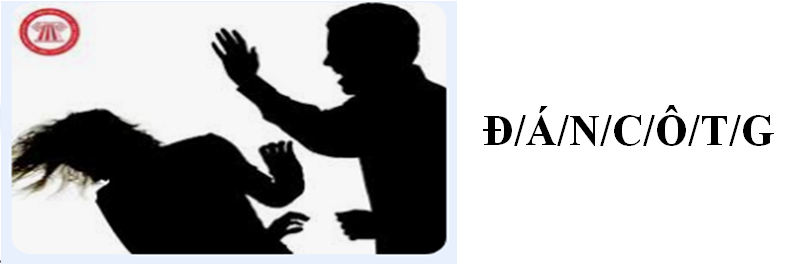 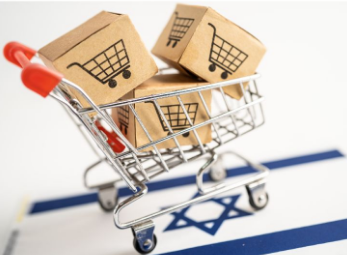 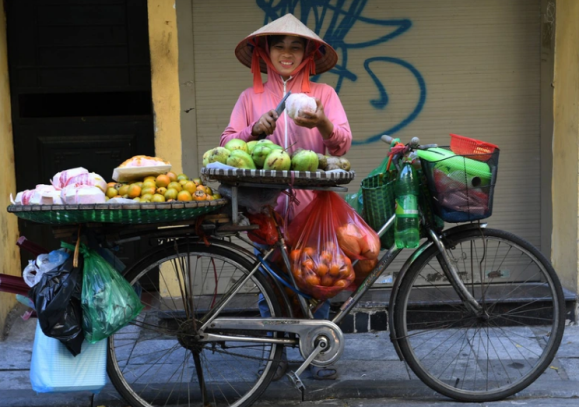 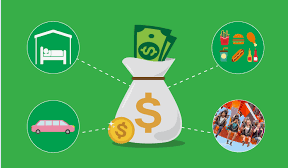 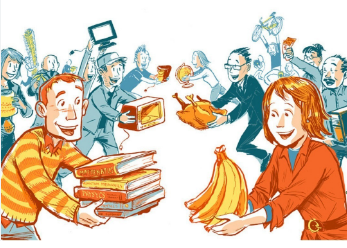 H/Ủ/C/H/Ể/T
G/Ó/N/H/À/H/A
T/I/Đ/Ổ/R/A/O
G/Ả/I/C/Á
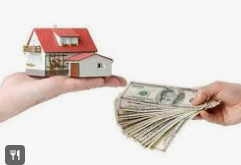 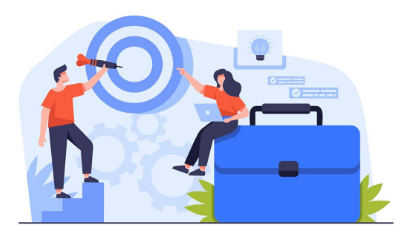 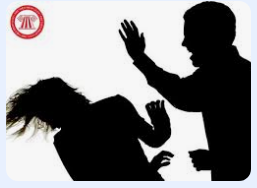 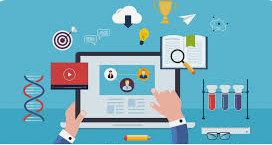 M/Á/B/U/N/A
H/Ụ/C/Ị/V/D
Đ/Á/N/X/Ị/C/H
Đ/Á/N/C/Ộ/T/G
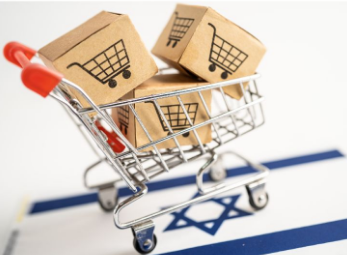 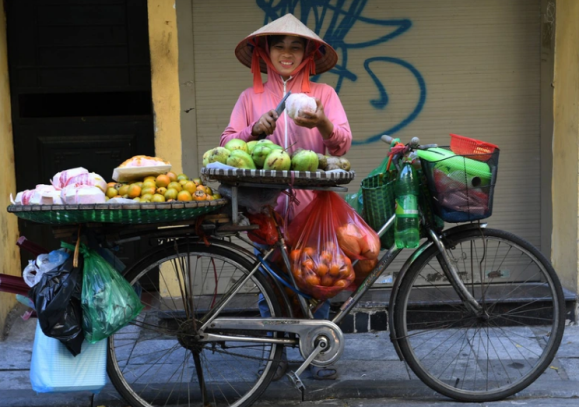 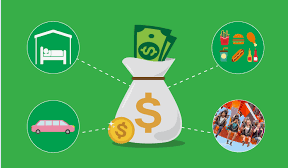 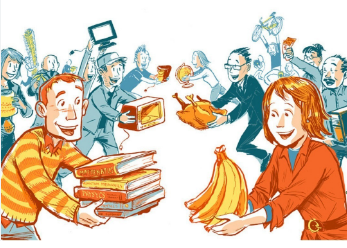 CHỦ THỂ
HÀNG HÓA
TRAO ĐỔI
GIÁ CẢ
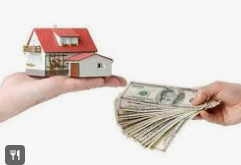 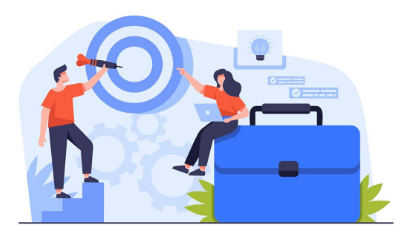 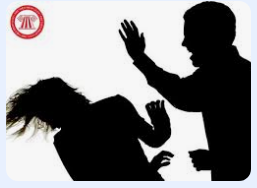 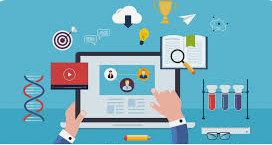 MUA BÁN
DỊCH VỤ
XÁC ĐỊNH
TÁC ĐỘNG
Bài 3: THỊ TRƯỜNG
Video
1. Khái niệm thị trường.
Câu 1: Hoạt động kinh tế nào diễn ra tại chợ? Các yếu tố nào tham gia vào hoạt động kinh tế đó?
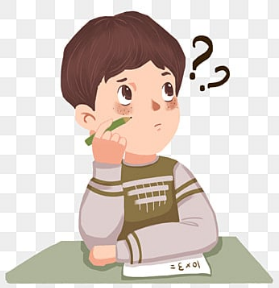 Câu 2: Trong các hoạt động kể trên, các chủ thể kinh tế tác động với nhau nhằm xác định điều gì?
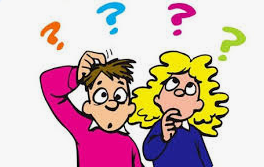 Câu 3: Các quan hệ kinh tế nào được xác lập?
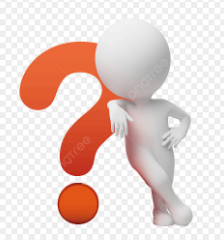 2. Các loại thị trường.
Thảo luận nhóm trong thời gian 5 phút trả lời câu hỏi sau:
Nhóm 1: Theo đối tượng giao dịch, mua bán, thị trường  đươc chia làm mấy loại? Nêu ví dụ.
Nhóm 2: Hãy phân biệt sự khác nhau giữa thị trường hàng hóa và thị trường dịch vụ.
Nhóm 3: Theo vai trò của các đối tượng mua bán, giao dịch, thị trường  đươc chia làm mấy loại? Nêu ví dụ.
Nhóm 4: Theo phạm vi của quan hệ mua bán, giao dịch, thị trường  đươc chia làm mấy loại? Nêu ví dụ.
Bảng tiêu chí đánh giá kết quả hoạt động các nhóm
5 PHÚT
Thảo luận nhóm
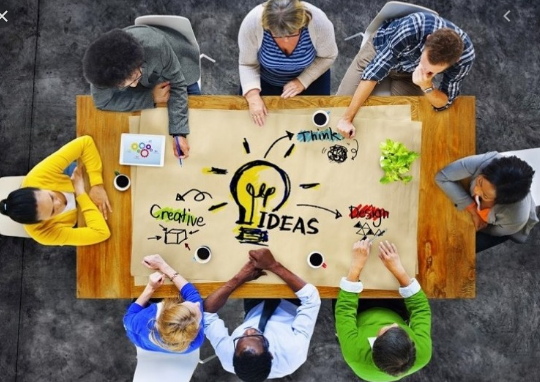 4 PHÚT
Thời gian 4 phút cho nhóm 1 trình bày
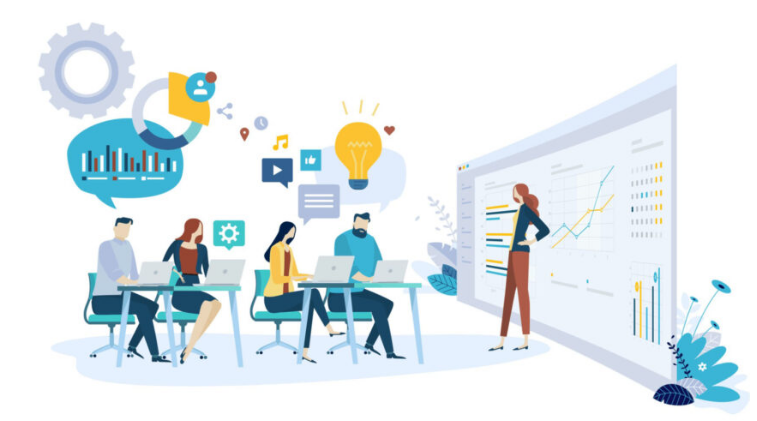 4 PHÚT
Thời gian 4 phút cho nhóm 2 trình bày
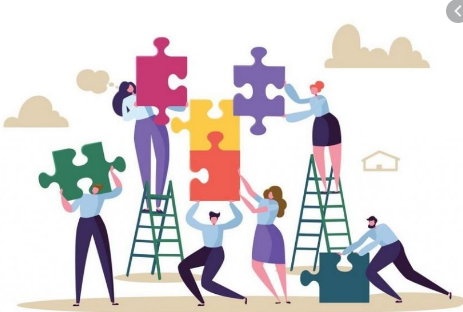 4 PHÚT
Thời gian 4 phút cho nhóm 3 trình bày
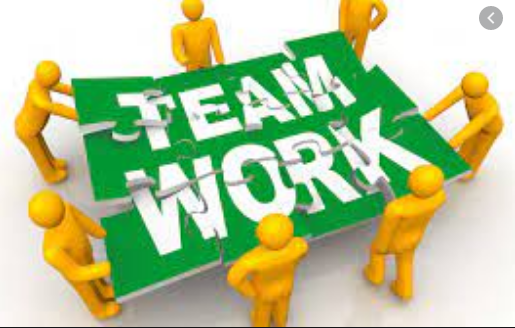 4 PHÚT
Thời gian 4 phút cho nhóm 4 trình bày
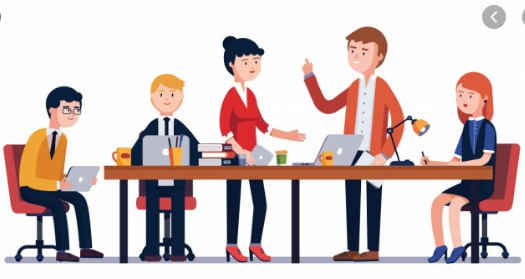 Bảng tiêu chí đánh giá kết quả hoạt động các nhóm
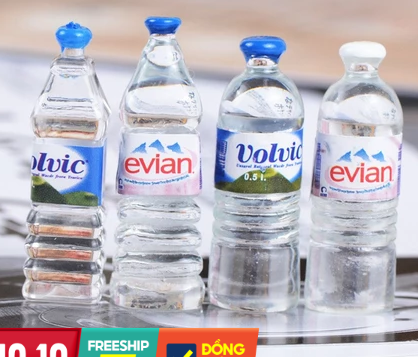 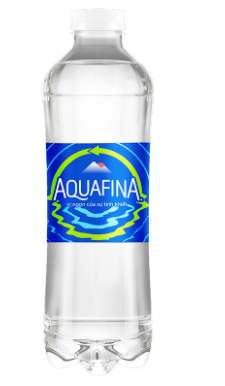 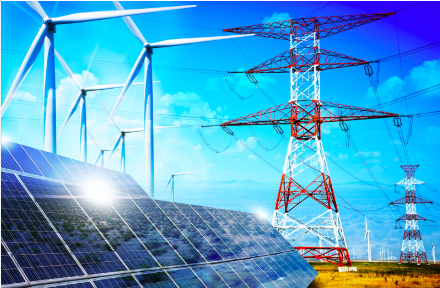 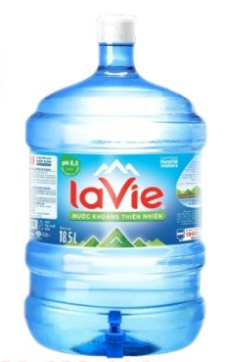 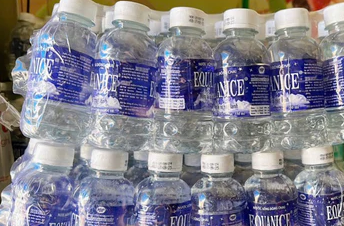 Thị trường cạnh tranh không hoàn hảo
Thị trường cạnh tranh hoàn hảo
Luyện tập
Câu 1: Thị trường là lĩnh vực trao đổi, mua bán mà ở đó các chủ thể kinh tế tác động qua lại lẫn nhau nhằm mục đích gì?
B. xác định số lượng người mua.
A. xác định giá cả và số lượng hàng hoá, dịch vụ..
D. xác định giá cả các mặt hàng.
C. xác định số lượng hàng hoá, dịch vụ
Luyện tập
Câu 2: Địa điểm nào sau đây không thuộc cơ sở của thị trường?
B. Siêu thị.
A. Chợ.
C. Cửa hàng.
D. Lớp học.
Luyện tập
Câu 3: Xét theo phạm vi không gian, cà phê Việt Nam được bán ở những thị trường nào?
B. Thị trường trong nước.
A. Thị trường trong nước và nước ngoài.
D. Thị trường một số vùng miền trong nước.
C. Thị trường nước ngoài.
Luyện tập
Câu 4: Đâu là nhận định sai khi nói về thị trường?
B, Người mua, người bán là một trong những yếu tố cơ bản của thị trường.
A, Thị trường là nơi thực hiện hoạt động mua và bán.
D, Chỉ có thể tìm đến thị trường thì con người mới thoả mãn được nhu cầu.
C, Mua - bán không phải là quan hệ của thị trường.
Luyện tập
Câu 5:Thị trường lúa gạo, thị trường dầu mỏ, thị trường tiền tệ, thị trường chứng khoán, thị trường bất động sản,..thuộc loại thị trường nào?
B. Thị trường theo phạm vi của quan hệ mua bán, giao dịch.
A. Thị trường theo vai trò của các đối tượng mua bán, giao dịch.
D. Thị trường theo đối tượng giao dịch, mua bán.
C. Thị trường theo chức năng.
Luyện tập
Câu 6: Phương án nào sau đây là một trong những yếu tố cấu thành thị trường?
B. Người sản xuất
A. Nhà nước.
D. Giá cả – giá trị.
C. Người tiêu dùng.
Vận dụng
Gia đình K có cửa hàng kinh doanh những mặt hàng thời trang cao cấp. Thấy K tìm cách chụp ảnh các mặt hàng, quảng cáo trên mạng xã hội để giúp mẹ bán được nhiều hơn mẹ không đồng ý vì cho rằng những sản phẩm đang được bán trên mạng phần lớn là hàng có chất lượng không cao nên rao bán ở trên mạng.
Nếu là K em sẽ nói với mẹ như thế nào?
+ Thị trường bán hàng qua mạng có thể cung cấp thông tin về sản phẩm cho nhiều người tiêu dùng một cách nhanh nhất.
+ Khi khách hàng mua hàng cảm thấy tốt thì họ sẽ mua lại, đồng thời họ sẽ giới thiệu tới người quen, gia đình, của họ. Các hàng hóa kém chất lượng trên mạng sẽ bị thị trường đào thải dần và không phải hàng hóa nào trên mạng cũng là hàng kém chất lượng.